Vodné stavovce
     Ryby
RNDr. Helena Fodorová
Stavba tela ryby
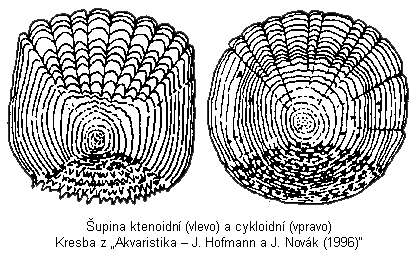 Telo: hlava, trup, chvost
Pokrývajú ho šupiny
HLAVA- oči, ústa, hmatové orgány, čuchové jamky
TRUP- bočná čiara, plutvy
PLUTVY:
párové: prsná, brušná
nepárové: análna, chrbtová, chvostová
Stavba tela kapra
TREBA DO ZOŠITA (jednoduchý nákres kapra a popis)
Dýchanie
Ryby dýchajú žiabrami kyslík rozpustený vo vode
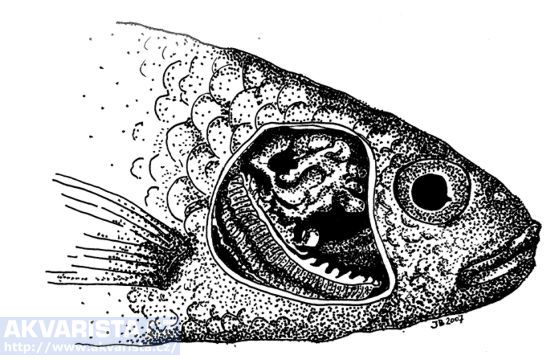 Rozmnožovanie
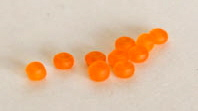 Ryby oddeleného pohlavia:
samičie pohlavné bunky: vajíčka- ikry
samčie pohlavné bunky: spermie
obdobie párenie: neresenie
vonkajšie oplodnenie
malá rybka- plôdik
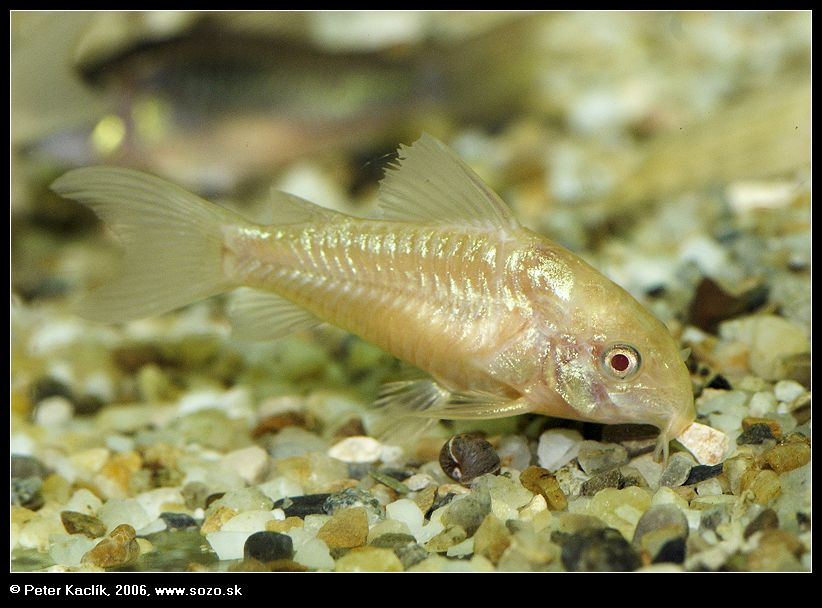 Rozmnožovanie rýb
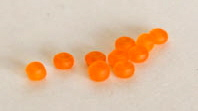 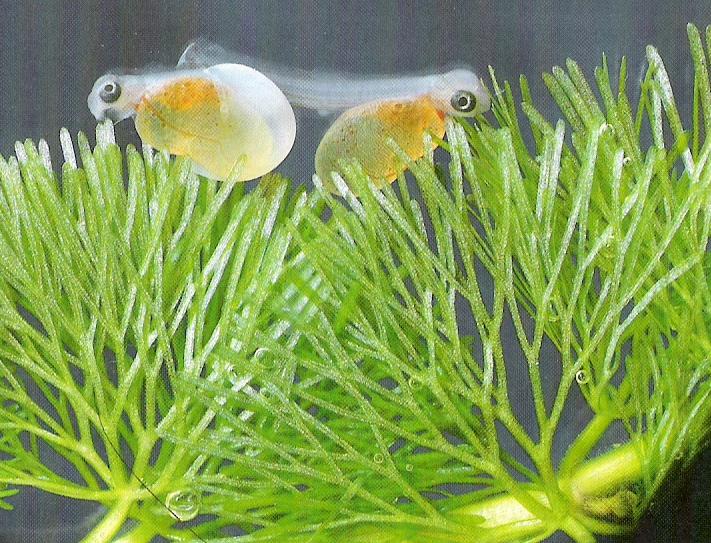 Naše najznámejšie ryby
KAPOR OBYČAJNÝ
Žije v pomaly tečúcich vodách a rybníkoch.
Je všežravec.
Na Slovensku sa chová v rybníkoch.
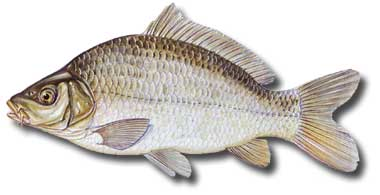 Kapor obyčajný
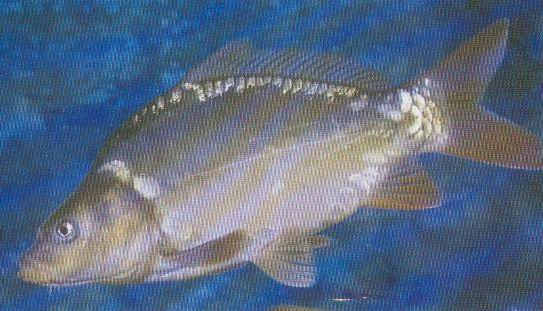 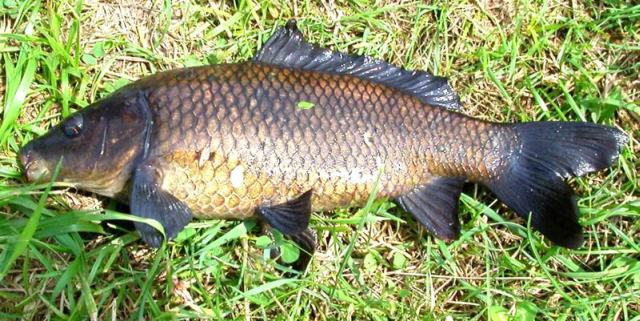 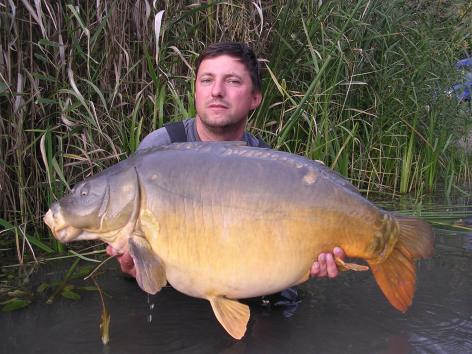 PSTRUH OBYČAJNÝ
Žije v studených horských potokoch.
Je dravý, jeho potravou sú menšie rybky a hmyz.
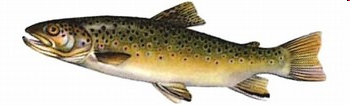 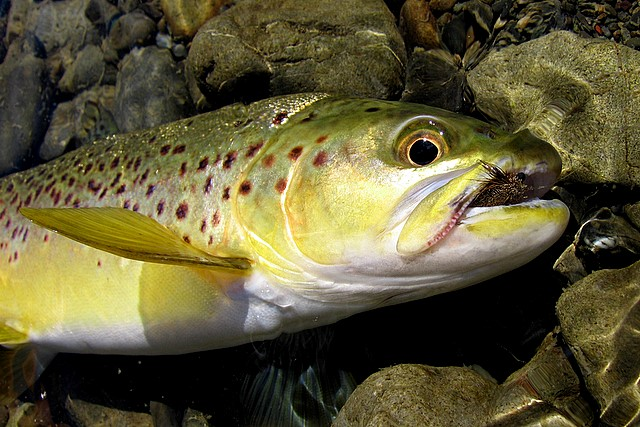 Pstruh obyčajný
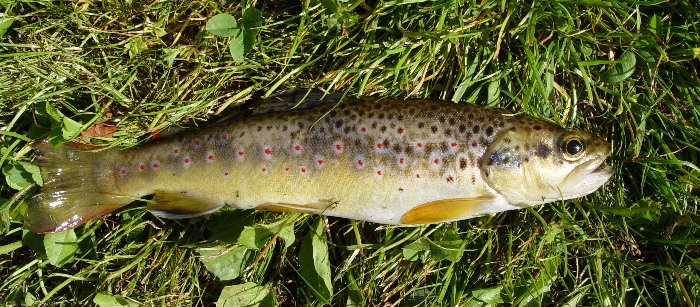 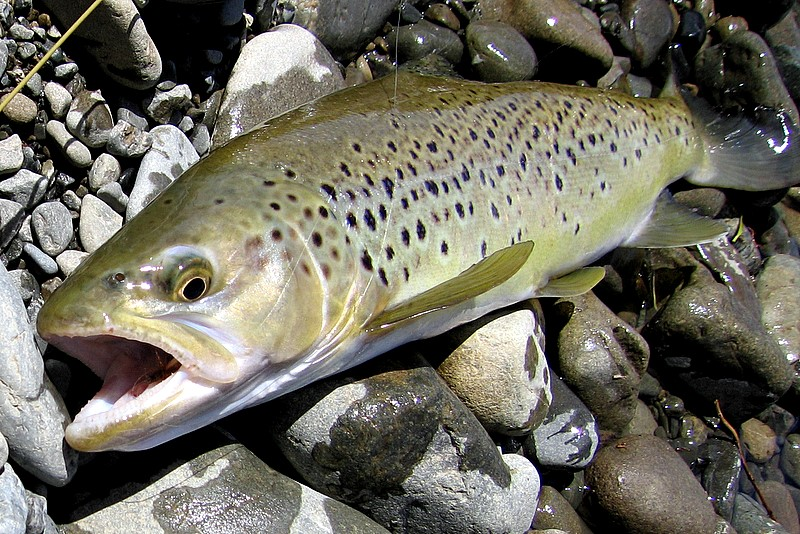 LIPEŇ TYMIÁNOVÝ
Žije v teplejších tečúcich vodách.
Má pestrofarebné telo s veľkou chrbtovou plutvou.
Je dravý.
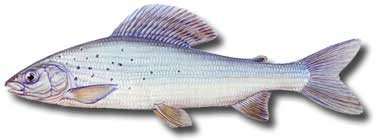 Lipeň tymiánový
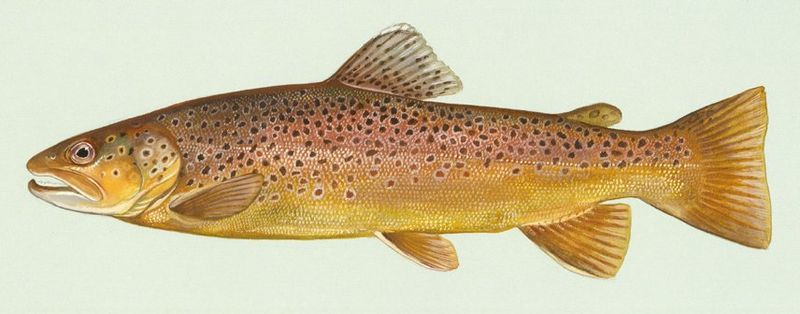 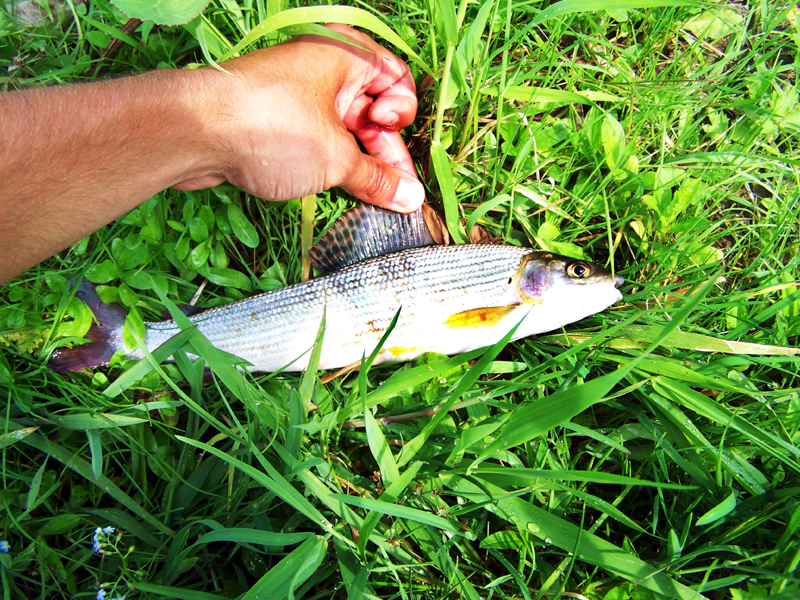 SUMEC ZÁPADNÝ
Žije v pomaly tečúcich až stojatých vodách.
Má 2 dlhé a 4 kratšie fúziky na hlave.
Má dlhú análnu plutvu.
Veľmi veľká ryba, 70 kg a až 2 m.
Je dravý.
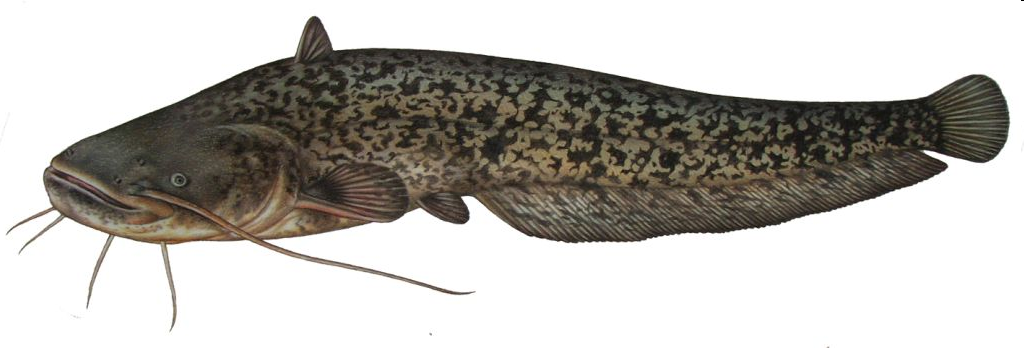 Sumec západný
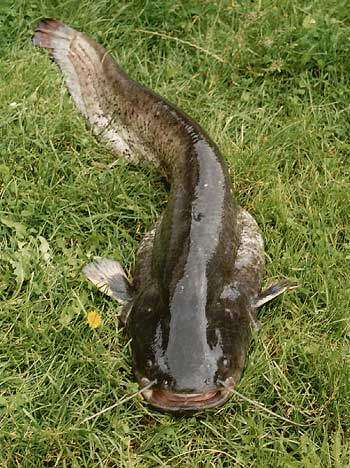 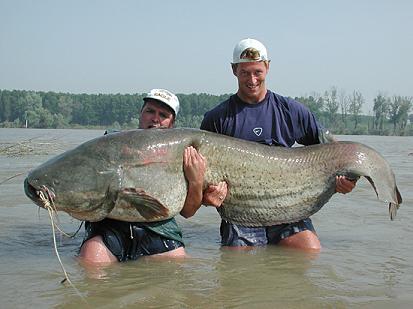 ŠŤUKA SEVERNÁ
Žije v pomaly tečúcich až stojatých vodách.
Má dlhú hlavu a hlboko rozštiepené ústa.
Je dravá.
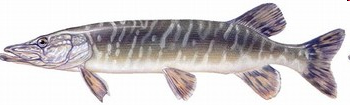 Šťuka severná
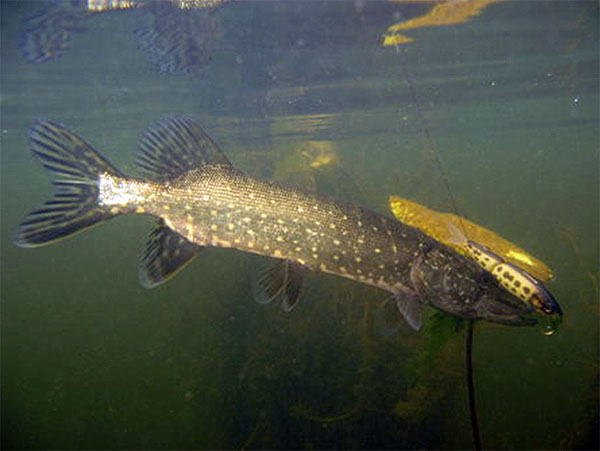 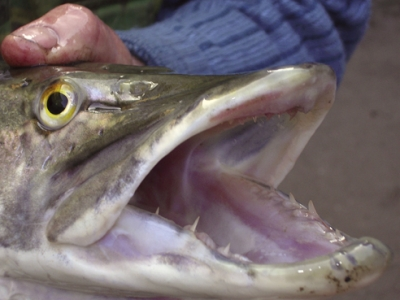 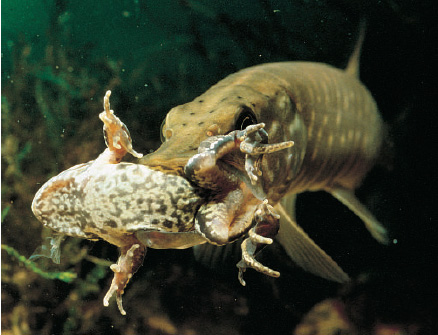 ÚHOR EURÓPSKY
Má štíhle hadovité telo s drobnými šupinami.
Nemá brušné plutvy
Zimu prespí zahrabaný v bahne.
Je dravý.
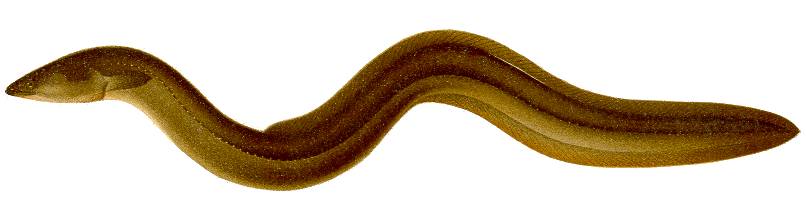 Úhor európsky
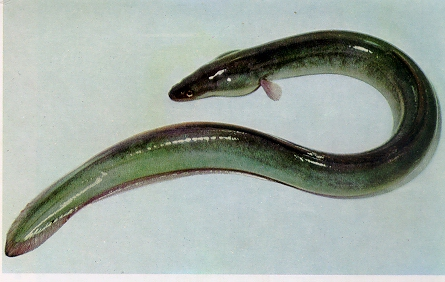 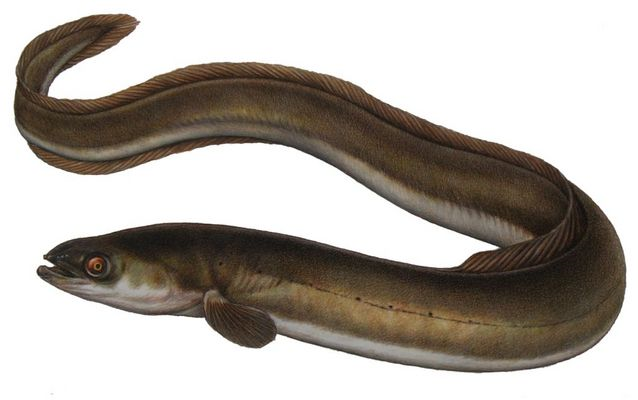 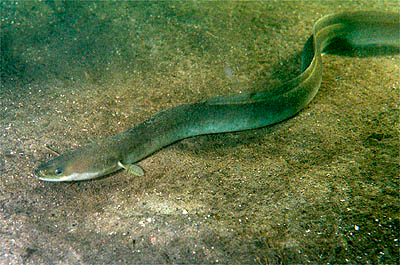 OSTRIEŽ ZELENKASTÝ
Žije v riekach a priehradách.
Má 2 chrbtové plutvy, predná má kostené lúče.
Je dravý.
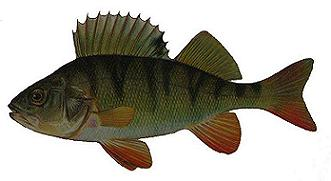 Ostriež zelenkastý
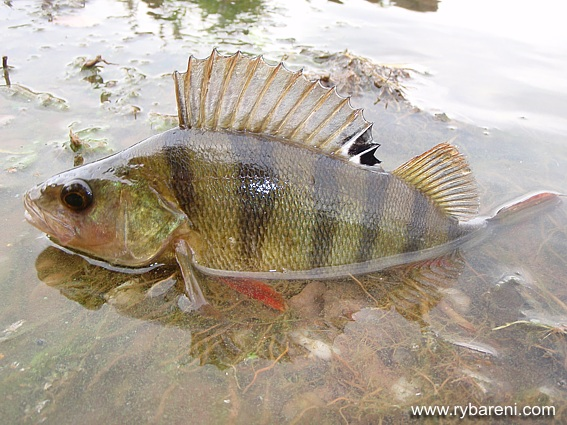 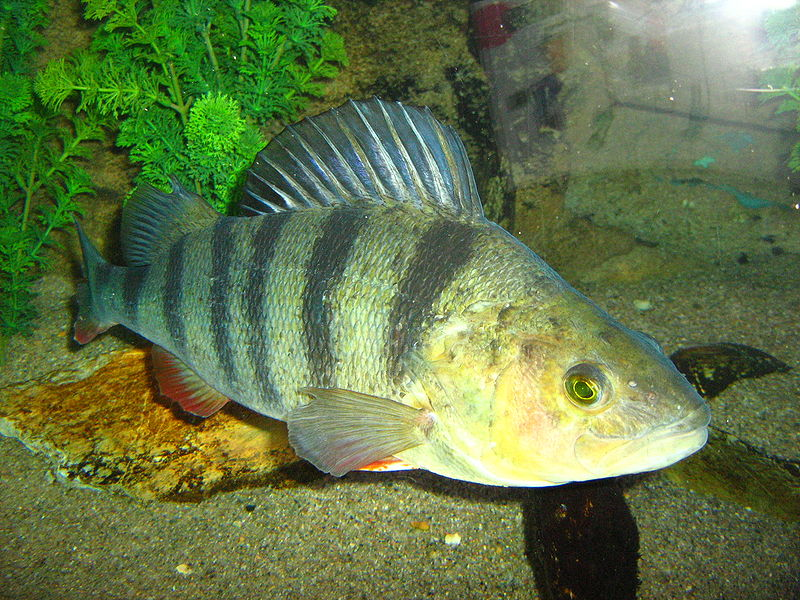 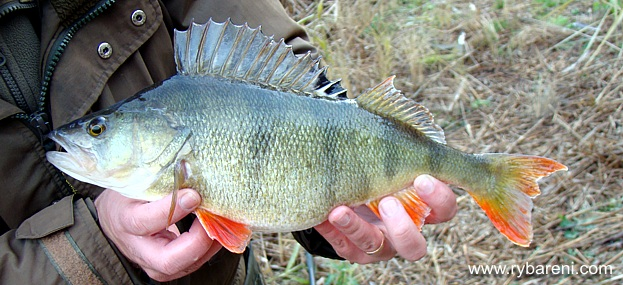 Význam rýb
Ryby (väčšinou morské) majú značný význam pre výživu ľudstva. Mäso je ľahko stráviteľné, bohaté na vitamín D.

Ryby sú pre športových rybárov nielen zdrojom mäsa, ale ich lovenie je zdrojom oddychu a relaxácie.
D.Ú
Nakresli si do zošita potravový reťazec vodných organizmov
musíš napísať konkrétny druh bezstavovca, ryby, vodného/brehového vtáka

Pomôcka: baktérie – vodné bezstavovce – ryba - vták
Morské ryby 
(len pre zaujímavosť)
Lososy – kaviár- ikry rýb 
Slede
Makrela
Tuniak
Treska
Sardinka
losos
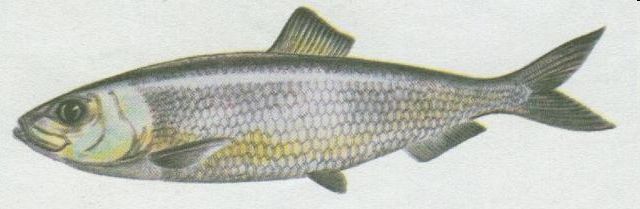 sleď
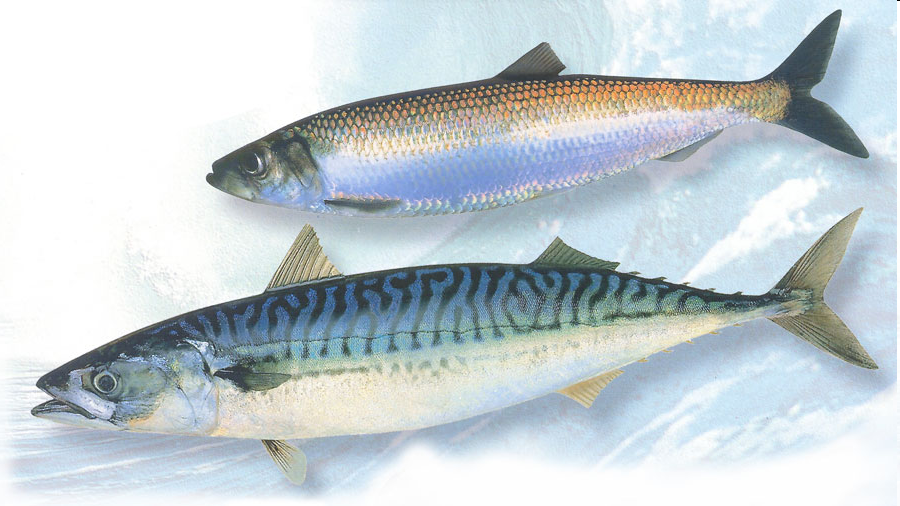 makrela
tuniak
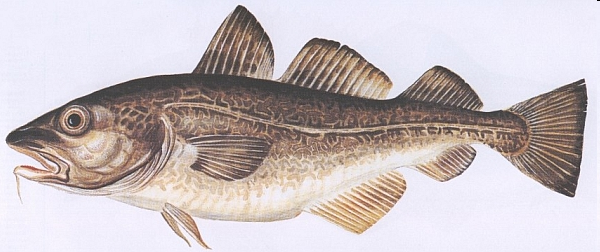 treska
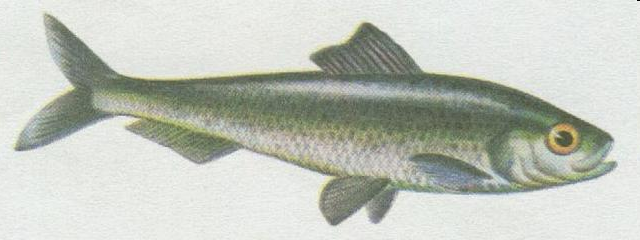 sardinka
K O N I E C
Ďakujem za pozornosť